石川県高度・専門医療人材養成支援事業 2020年度 金沢地区
がん治療における薬・薬連携研修会
【日 時】 2021年 1月 17日（日） 14：00～15：30
 
【開催方法】 ZOOM ウェビナー によるオンライン開催
　　　　　　　　※事前参加登録が必要です 

【対象】 石川県内の保険薬局および病院薬剤師
先着100名
プログラム

　一般講演　14：00 ～ 14：30 
　　　座長：金沢大学附属病院 薬剤部 　山本 奈歩　先生

　１．「 処方せんに記載された検査値より
　　　　　　　　　　　　　　　　S-1の減量を提案した症例（仮）」 
　　　　　金沢大学附属病院 薬剤部　　　　　毛利　真子 先生 

　２．「 病院からの情報提供書により進化する保険薬局 」 
　　　　　クラフト本社株式会社 教育企画部   角　佳亮 先生

　特別講演 　14：30 ～ 15：30
　　 　座長：金沢大学附属病院 薬剤部 　原　祐輔　先生

　　「がん診療と腎障害」

　　　　金沢大学附属病院　腎臓内科　中川　詩織 　先生
【申込方法】 
・ 参加を希望されり方は、右記のQRコードからアクセスし、
　必要事項を入力のうえ送信して下さい。 
・ 申し込み締め切りは2021年1月12日（火）まで 
　ただし、回線の都合上、先着100名とさせていただきます。 
・ 個人情報は、本セミナーの実施目的のみに使用します。 
・ 単位シールは発行しません。

　                              （問い合わせ先）金沢大学附属病院薬剤部　高林 真貴子 
　　　　　　　　　　                           TEL： 076-265-2000（内線：7654） 
　　　　　　　　　　                           メール：takamaki@staff.kanazawa-u.ac.jp
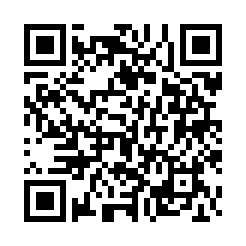 主催：石川がん専門薬剤師チーム